عنوان مقاله
Logo
نام نویسندگان
گروه ...، دانشکده ....، دانشگاه.....
نتایج
لورم ایپسوم متن ساختگی با تولید سادگی نامفهوم از صنعت چاپ، و با استفاده از طراحان گرافیک است، چاپگرها و متون بلکه روزنامه و مجله در ستون و سطرآنچنان که لازم است، و برای شرایط فعلی تکنولوژی مورد نیاز، و کاربردهای کاربردی می باشد، کتابهای زیادی در شصت و سه درصد گذشته حال و آینده، شناخت فراوان جامعه و متخصصان را می طلبد.
مقدمه (60 معمولی، B Titr). 
برای طراحی پوستر از نوع و اندازه فونت مشخص شده در این الگو استفاده کنید (60 معمولی، B Lotus). 

لورم ایپسوم متن ساختگی با تولید سادگی نامفهوم از صنعت چاپ، و با استفاده از طراحان گرافیک است، چاپگرها و متون بلکه روزنامه و مجله در ستون و سطرآنچنان که لازم است، و برای شرایط فعلی تکنولوژی مورد نیاز، و کاربردهای متنوع با هدف بهبود ابزارهای کاربردی می باشد، کتابهای زیادی در شصت و سه درصد گذشته حال و آینده، شناخت فراوان جامعه و متخصصان را می طلبد.
توضیحات جدول 1 (B Lotus 50  ایتالیک)
توضیحات شکل توضیحات شکل توضیحات شکل توضیحات شکل توضیحات شکل توضیحات شکل توضیحات شکل توضیحات شکل توضیحات شکل توضیحات شکل توضیحات شکل توضیحات شکل توضیحات شکل توضیحات شکل
تحلیل نتایج
لورم ایپسوم متن ساختگی با تولید سادگی نامفهوم از صنعت چاپ، و با استفاده از طراحان گرافیک است، چاپگرها و متون بلکه روزنامه و مجله در ستون و سطرآنچنان که لازم است، و برای شرایط فعلی تکنولوژی مورد نیاز، و کاربردهای متنوع با هدف بهبود ابزارهای کاربردی می باشد، کتابهای زیادی در شصت و سه درصد گذشته حال و آینده، شناخت فراوان جامعه و متخصصان را می طلبد.
روش
لورم ایپسوم متن ساختگی با تولید سادگی نامفهوم از صنعت چاپ، و با استفاده از طراحان گرافیک است، چاپگرها و متون بلکه روزنامه و مجله در ستون و سطرآنچنان که لازم است، و برای شرایط فعلی تکنولوژی مورد نیاز، و کاربردهای متنوع با هدف بهبود ابزارهای کاربردی می باشد، کتابهای زیادی در شصت و سه درصد گذشته حال و آینده، شناخت فراوان جامعه و متخصصان را می طلبد.
مراجع
 [1] هايزنبرگ، ورنر؛ «جزء و کل» مركز نشر دانشگاهي؛ صفحه 94 تا 115. (60 معمولی، B Lotus). 
[2] I. S. Gradshteym and I. M. Ryzhik; “Tables of Integrals,   Series, and Products”; 5th edition, Academic Press. (1994)  547 (54 normal, Calibri).
[3] P. G. .Debendetti and E.. H. Stanley; “Supercooled and Glassy Water”; Physics Today 56, No. 3  (2003) 40-46.
[4] صميمي، جلال ؛ «مروري مقدماتي بر روش‌هاي رصدي و دستاوردهاي نجوم پرتو گاما»؛ مجلة فيزيك، سال 19، شمارة 1 و 2، بهار و تابستان 1380، صفحه 3 تا 24.
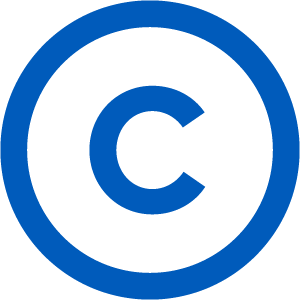 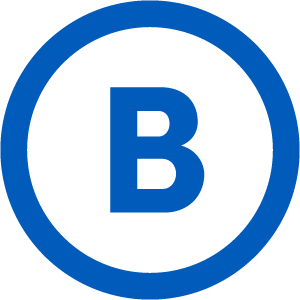 توضیحات شکل B (B Lotus 50  ایتالیک)
توضیحات شکل توضیحات شکل توضیحات شکل توضیحات شکل توضیحات شکل توضیحات شکل توضیحات شکل توضیحات شکل توضیحات شکل توضیحات شکل توضیحات شکل توضیحات شکل توضیحات شکل توضیحات شکل
بیست و هفتمین گردهمایی فیزیک ماده چگال
دانشگاه تحصیلات تکمیلی علوم پایه زنجان
27th Annual IASBS Meeting on
Condensed Matter Physics
Title Title Title Title
Logo
Last Name , First Name1; Last Name, First Name2 (10 Bold, Times New Roman)
1 Affiliation - Institution/Organization (10 Italic, Calibri)
2 Affiliation - Institution/Organization (10 Italic, Calibri)
Introduction (Bold 60, Calibri)
(Normal 60, Calibri) Please use the font type and font size specified in this template to design your poster.

Lorem Ipsum has been the industry's standard dummy text ever since the 1500s, when an unknown printer took a galley of type and scrambled it to make a type specimen book. It has survived not only five centuries, but also the leap into electronic typesetting, remaining essentially unchanged.
Results
Lorem Ipsum has been the industry's standard dummy text ever since the 1500s, when an unknown printer took a galley of type and scrambled it to make a type specimen book. It has survived not only five centuries, but also the leap into electronic typesetting, remaining essentially unchanged.
(Italic 50, Calibri) Table 1
Description description description description description description description description description description description description.
Discussion
Lorem Ipsum has been the industry's standard dummy text ever since the 1500s, when an unknown printer took a galley of type and scrambled it to make a type specimen book. It has survived not only five centuries, but also the leap into electronic typesetting, remaining essentially unchanged.
Method 
Lorem Ipsum has been the industry's standard dummy text ever since the 1500s, when an unknown printer took a galley of type and scrambled it to make a type specimen book. It has survived not only five centuries, but also the leap into electronic typesetting, remaining essentially unchanged.
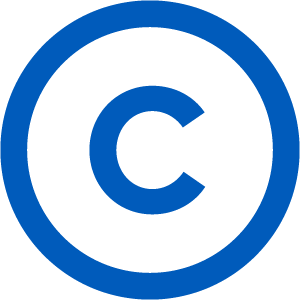 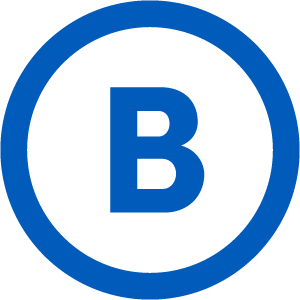 References 
[1] I. S. Gradshteym and I. M. Ryzhik; “Tables of Integrals,   Series, and Products”; 5th edition, Academic Press. (1994)  547 (Normal 54, Calibri).
[2] P. G. .Debendetti and E.. H. Stanley; “Supercooled and Glassy Water”; Physics Today 56, No. 3  (2003) 40-46.
(Italic 50, Calibri) Figure B
Description description description description description description description description description description description description.
بیست و هفتمین گردهمایی فیزیک ماده چگال
دانشگاه تحصیلات تکمیلی علوم پایه زنجان
27th Annual IASBS Meeting on
Condensed Matter Physics